Lecture 10Monetary Policy (part 1)
Maurice Starkey
Recap of lecture 9
Money supply has expanded at a significantly faster rate than GDP.
Banks are able to create bank deposits:
Bank Deposit Multiplier
Credit Creation Theory of Banking
Quantity Theory of Credit
The economic sectors allocated lending by banks is an important factor in determining economic outcomes, and financial risks.
2008 Financial Crisis
Rapid escalation in provision of credit by financial institutions produced rising property and financial asset prices, which created the basis for financial innovations such as Collateralised Debt Obligations (CDOs). 

Collateralised Debt Obligations (CDOs) involved the pooling of mortgages (secured on properties)

Collateralised Debt Obligations (CDOs) were sold by commission agents to sub-prime borrowers, creating the American sub-prime loan crisis in 2008.

Please see the YouTube video ‘Crisis of Credit visualised’.

Please see the film 'The Big Short'.

Global impact.

UK Government nationalised RBS and Lloyds Bank.
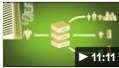 Lecture 10
2008 Banking Crisis:
Risk: Lack of bank liquidity, and reduced lending to the wider economy.
Risk: Failure of financial institutions.
Debt-deflation (Irving Fisher).

Response of governments and monetary authorities:
Expansionary Monetary Policies (EMP).
Use Keynes Liquidity Preference theory to explain how monetary authorities reduce interest rates. 
Use the Monetary Transmission Mechanisms to describe the channels by which lower interest rates impact the wider economy.
Useful mind maps
Economic Environment
Banks and money creation
Quantity Theory of Credit
Monetary Policy
Expansionary monetary policy and debt
Liquidity Preference Theory
Speculative (asset) motive for holding money
Monetary Transmission Mechanisms
Banking System Lacks Liquidity
Banks did not know whether banks seeking to acquire money in the interbank market had significant quantities of CDO’s that would have to be written-off. 

Banks stop lending to each other.

Some banks’ lack the liquidity (ability to generate cash) required to meet their depositors demands to withdraw money from their bank accounts.  
Can cause a run on the bank, as depositors fear they may be unable to withdraw money from their bank. 

Therefore, central bank acts as ‘lender of last resort’ to private commercial banks.
Banking System Lacks Liquidity
Banks to stop lending to the wider economy when they encounter difficulties borrowing themselves.

‘Credit crunch’ prevents the private sector being able to access loans and overdrafts, reducing economic activity in the wider economy.

All banks reduce lending
Bank Insolvency - Failure of Financial Institutions
There is an old saying:

If you owe a bank £100 it is your problem, if you owe a bank £100 billion pounds it is the bank’s problem.
Because a £100 billion non-performing loan must be written-off by the bank, which may make the bank insolvent if this causes bank assets (outstanding loans) to fall below bank liabilities.

This statement can be extended by stating that if 1 million borrowers investing in a single asset class each borrow £100,000, it is also the banks problem if the value of an asset class falls.
If the value of debtors secured assets falls below their outstanding debt on the asset, debtors may default on loans in large numbers.
Please see the Crisis of Credit video on YouTube.
Debt
Acquisition of debt involves bringing future purchasing power forward into the present period. 

Assuming that borrowers cannot acquire new debt, then repayment of previous debts will reduce consumption by highly indebted people. 
High debt financing costs relative to income reduce personal consumption.
Poorest members of society have the largest debts and highest marginal propensity to consume – significant economic impact.
Debt-deflation - Irving Fisher (1933)
Fisher’s paradox. borrowers intend will reduce their indebtedness through debt repayment (deleveraging).

Wide scale debt repayment creates a deflationary environment that causes debtors to ultimately owe more money as they repay more of their debts, due to deflation increasing the real cost of debt repayment 

Real cost refers to the cost after adjusting for inflation, or in this case deflation.
Debt-deflation - Irving Fisher (1933)
Debt repayment reduces consumer demand. 

Falling sales volumes cause businesses to reduce product prices (deflation) to acquire sales from competitors, in an attempt to maintain their sales volume and business profitability.

Lower sales volumes and business profitability cause businesses to reduce their workforce, increasing the number of people that are unemployed.

Reduced labour demand throughout the economy causes wage rates to fall.
Debt-deflation - Irving Fisher (1933)
Falling incomes reduce debtors ability to service their debts
pre-existing debt payment schedules are unaffected by deflation in incomes and product prices impacting the wider economy. 
Whilst nominal interest rates may fall, there is an increase in debt repayments in real terms as a consequence of deflation.

Deflation causes unpaid debts to become more onerous to repay. 
Whilst repayments by debtors reduce the amount of money they owe, the repayments may not be fast enough to prevent an increase in their debts, in real terms.

Debtors recognise that the real cost of their debts is increasing, and so will seek to repay their debts more quickly, and at the earliest opportunity. Leading to increasing deflationary pressures in the economy.
Debt-deflation - Irving Fisher (1933)
To accelerate debt repayment, debtors engage in a fire sale of assets.

Debtors seeking to repay loans will depress asset prices, which creates a further source of contraction in the economy.
A reduction in asset prices arising from wide-scale liquidation of assets, undermines the private sector’s ability to repay their debts. 
Please see the Crisis of Credit video on YouTube, which explains important elements in America’s sub-prime loan crisis.
People seek to save more to increase their wealth, which is being reduced as a consequence of falling asset prices. The attempt to increase saving is ultimately futile, as explained in Keynes Paradox of Thrift.

Creditors become increasingly concerned that debts owed will not be repaid, causing creditors to demand their debtors repay loans. Accelerating the pace of deflation in both the price of new products and services, and asset prices.
Debt-deflation - Irving Fisher (1933)
Money supply contracts as a consequence of bank loans being repaid.

Increasing bankruptcies and unemployment lead to pessimism about the future state of the economy, which causes a further contraction of demand for products that leads to further falls in income.
Debt-deflation - Irving Fisher (1933)
Governments can prevent a contractionary debt-deflation cycle by reflationary measures. 

The government’s should aim to increase the price level to the average level at which outstanding debts were contracted by existing debtors, and then maintain that price level.

Irving Fisher considered that excessive indebtedness is generated by the business sector, because in the 1930's most borrowing was conducted by businesses. However, in the modern economy debt-deflation is more likely to be a consequence of excessive borrowing for speculation, because borrowing for speculation is now responsible for a large proportion of total borrowing in the economy.
Risks resulting from falling house and financial asset prices
Falling house prices would significantly reduce personal wealth, which would cause 
a reduction in personal consumption, 
and also create an increased risk of credit default because:
reduced consumer expenditure will impact consumers income, by influencing output and employment, 
asset prices would in some cases fall below borrowers outstanding debt, creating a financial incentive for borrowers to default on their outstanding debts. 
Value of bank assets (secured loans) would decline in value relative to bank liabilities (for example, bank deposits)
Creating the risk of bank failures.
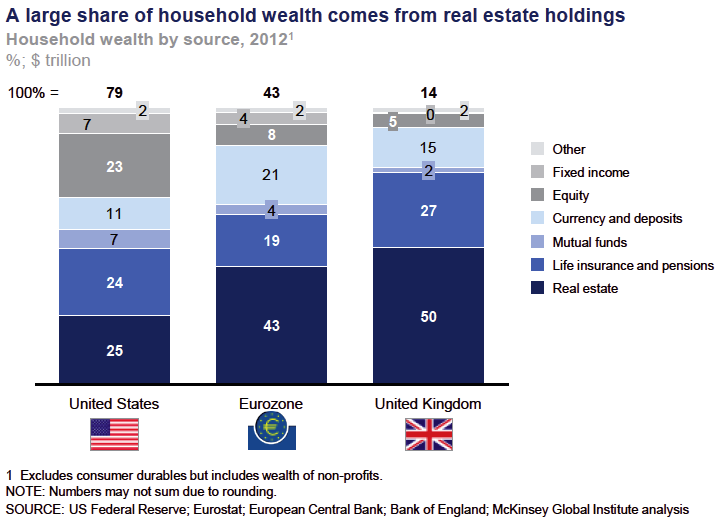 Risk of Rising Debt
The only way for economies “to avoid a substantial decline in aggregate demand (and therefore a recession) from private sector behaviour alone is for private debt to continue rising faster than gross domestic product. But in a world in which debt necessitates interest payments, at some point aggregate debt servicing costs will exceed the income available to meet them” (Steve Keen, 2017, page 102).
Source: Steve Keen (2017).  Can we avoid another financial crisis?  Polity Press.
Appendices
Useful newspaper article
Please see Adam Tooze (2020). How coronavirus almost brought down the global economy, The Guardian.
Useful Articles:
Steve Keen's academic paper: Predicting the ‘Global Financial Crisis’: Post-Keynesian Macroeconomics.
Book: Steve Keen (2017).  Can we avoid another financial crisis?  Polity Press.